Vektorinė grafika 11 klasėje (Inkscape programa)
Kristina Serapinaitė
2023-08
Tema     – 30.1. Skaitmeninio turinio kūrimo mokymo(si) turinys. 
Potemė – 30.1.2. Vektorinės grafikos ypatumai, vektorinės grafikos failų formatai. 
Val.        – 11 val.
Turinys – Nagrinėjamos programos, skirtos vektorinei grafikai kurti (pavyzdžiui, Inkscape, YouiDraw, Gravit Designer, Adobe Illustrator, Corel Draw!, EDraw Max, SVGator, Icons8 Lunacy ir kt.). Mokomasi kurti vektorinės grafikos objektus, juos konvertuoti į reikiamą tolesniam tikslui vektorinį ar taškinės grafikos formatą. Konvertavimo į taškinę grafiką atveju primenama taškinės grafikos objektų raiška (resolution), raiškos reikalavimai taškinės grafikos objektams, priklausomai nuo tų objektų panaudojimo paskirties. Aptariama taškinės grafikos failų fono permatomumo ypatybė ir šios ypatybės panaudojimas leidiniuose.
žr. rekomendacijas
Galimos mokinių veiklos (2)
Ši dalis – tai įvadas į vektorinę grafiką. Darbui reikėtų pasirinkti kurią nors vieną vektorinės grafikos programą, pavyzdžiui atvirojo kodo Inkscape, kuri veikia Microsoft Windows, Linux ir Mac OS operacinėse sistemose.  
Įvadinėje pamokoje turi būti aptariama vektorinės grafikos sąvoka (objektas, elementai), kuo ji skiriasi nuo taškinės grafikos.
Galimos mokinių veiklos (2)
Įvadiniame kurse reikėtų susipažinti su: 
Bezjė (Bezier) kreivės sąvoka; 
piešimas vektoriais, linijų formos; 
spalvų modeliais (bent RGB ir CMYK); 
objektų spalvinimu gryna spalva, gradientinio perėjimo spalvomis; 
objektų kūrimo galimybėmis ir įrankiais jiems kurti; 
teksto panaudojimu vektorinės grafikos objektuose; 
papildomų objektų ar elementu importavimu; 
sukurto grafinio objekto eksportavimu į kitus kompiuterinės grafikos formatus (įskaitant ir taškinės grafikos)
Galimos mokinių veiklos (3)
Susipažinus su svarbiausiomis sąvokomis ir pasirinktos programos vektorinės grafikos kūrimo įrankiais galima mokiniams rekomenduoti kurti konkrečius nedidelius projektus, pavyzdžiui, sukurti:  
logotipą (ar bent perpiešti vektorinės grafikos priemonėmis pasirinktą); 
reklaminę iliustraciją (laisvai pasirinkta tema); 
plakatą ar afišą. 
Kalbant apie praktinių darbų kūrimą būtina atkreipti dėmesį į svarbiausius grafinio dizaino elementus – kompoziciją, formos ir erdvės panaudojimą, kuriamo objekto elementų simetriją ir asimetriją, maketo stilių, tankį ir kontrastą, objektų tarpusavio derinimą.
Vektorinės grafikos programų pasirinkimas
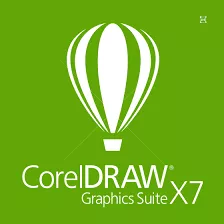 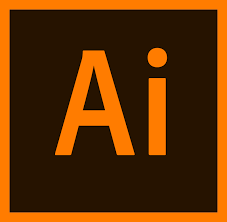 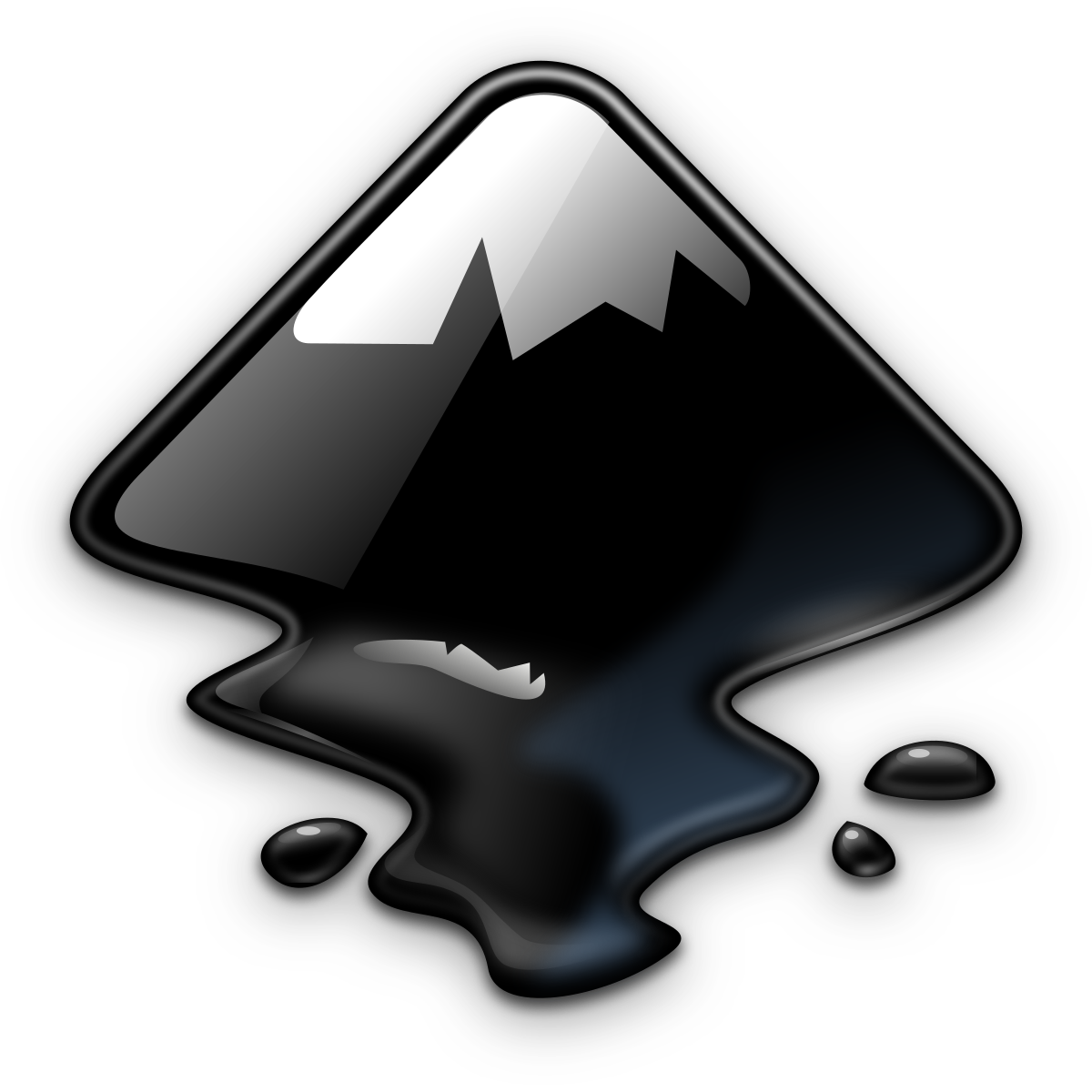 1. Įvadinė pamoka
Trumpai pristatoma, kas yra vektorinė grafika, kuo ji skiriasi nuo taškinės, kokiomis programomis galima kurti vektorines iliustracijas, kokie yra vektorinės iliustracijų failų prievardžiai.
Susipažįstama su Inkscape aplinka:
Naujo dokumento kūrimas;
Drobės navigacija; 
Tinklelis
Mastelio keitimas;
Įrankių juostos;
Paprastų formų (shapes) kūrimas;
Formų transformavimas;
Žymėjimas, grupavimas;
Paprastas spalvų parinkimas;
https://inkscape.org/doc/tutorials/basic/tutorial-basic.html
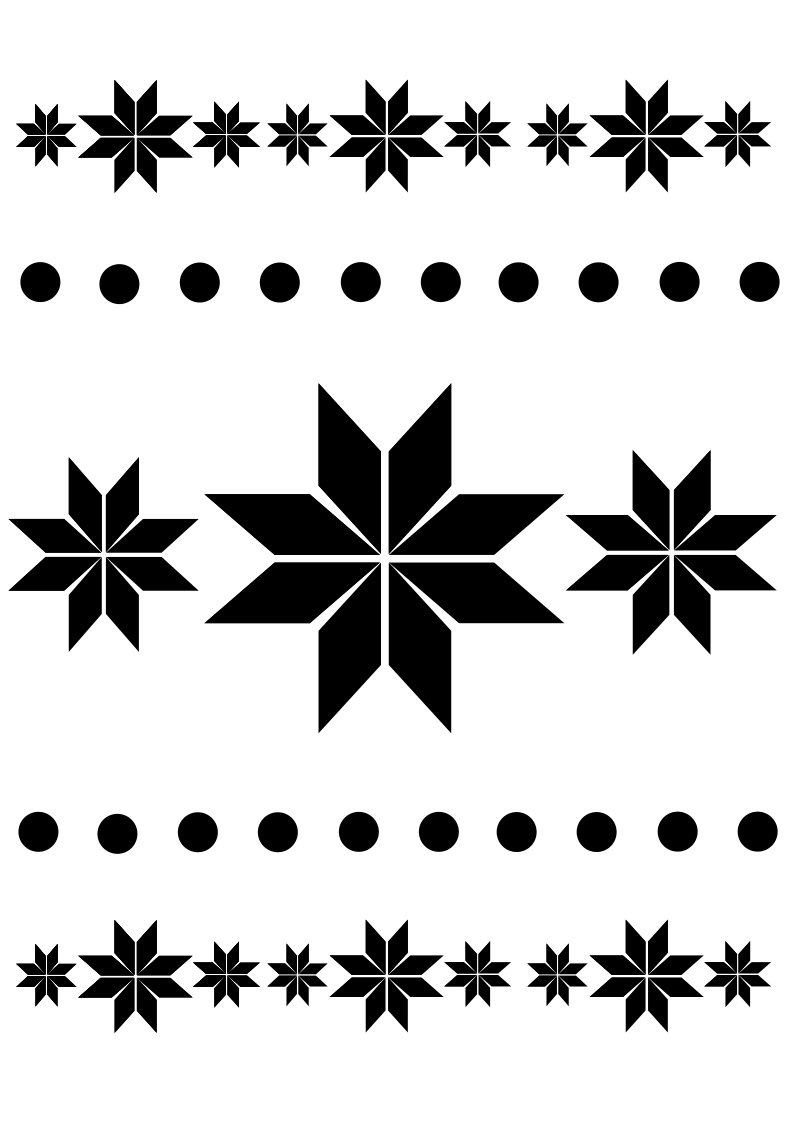 Užduotis. Ornamentas
Gulsčiame A4 formato lape sukurti ornamentą (žiemos raštai, baltų raštai, Sierpinskio kilimas (Sierpinski carpet)) ir jį išsaugoti svg ir png formatais.
https://design.tutsplus.com/tutorials/how-to-create-an-illustration-of-scandinavian-mittens-in-adobe-illustrator--cms-29772 
https://alkas.lt/2016/01/05/apie-baltu-ornamentikos-simbolika/
Mokinių darbų pavyzdžiai. Ornamentas
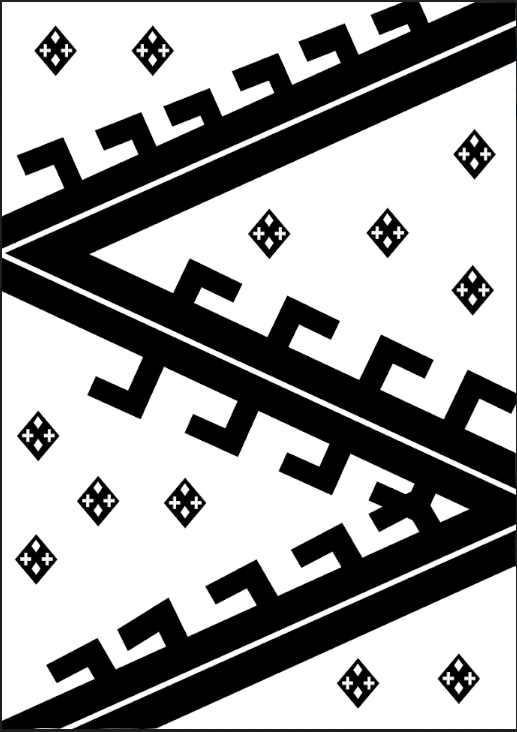 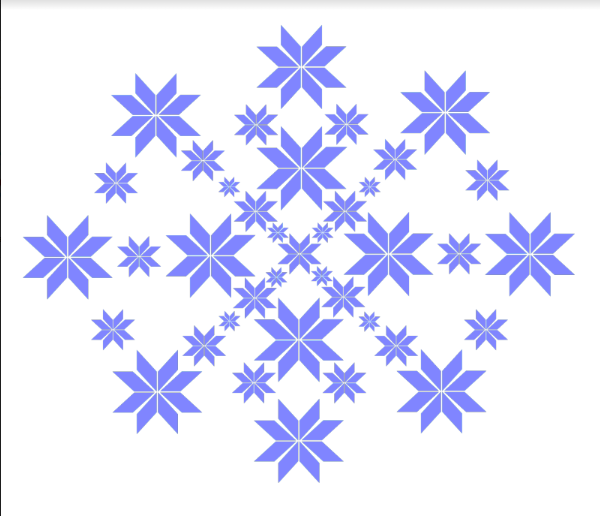 2-3. Formos. Jų piešimas, formatavimas. Taškų koregavimas.
Supažindinti su:
įvairių formų (stačiakampio, elipsės, žvaigždės, spiralės) piešimu
jų formatų keitimu,
taškų koregavimu,
objekto pavertimu į kreivę,
Bezjė kreive.
https://inkscape.org/doc/tutorials/shapes/tutorial-shapes.html
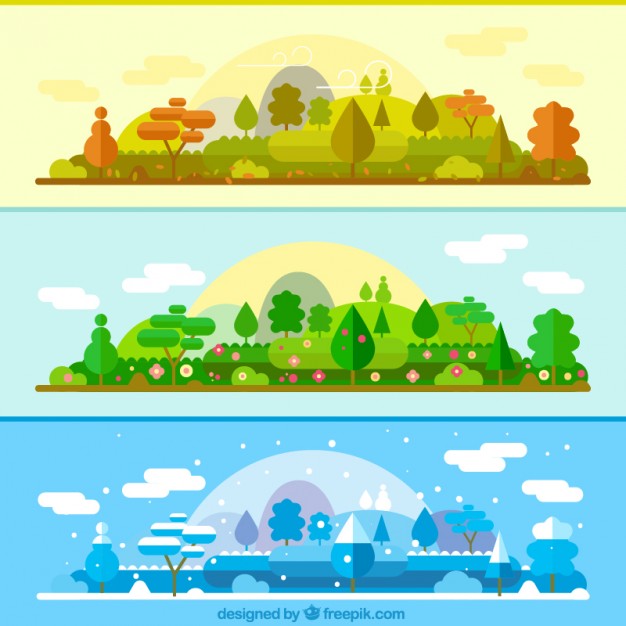 2-3. užduotis. Miškas
Sukurkite bent tris skirtingus medžius, iš jų dėliokite mišką/parką/priemiestį/miestą. Darbą išsaugokite svg formatu
2-3. Medžių pavyzdžiai
https://www.youtube.com/watch?v=1x9Z684yMGM
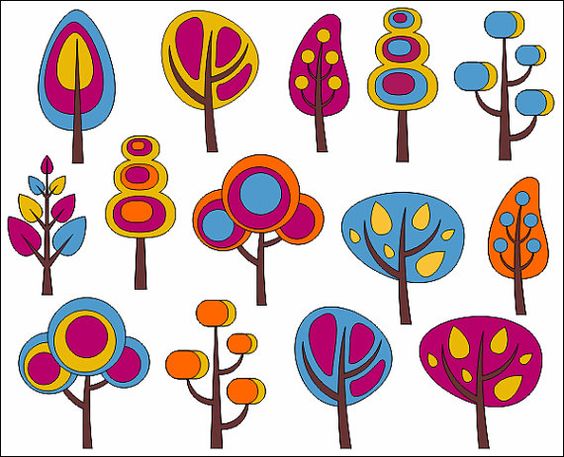 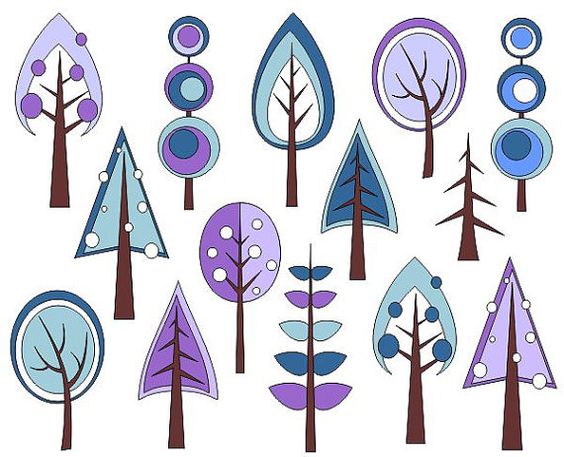 2-3. Mokinių darbų pavyzdžiai. Miškas
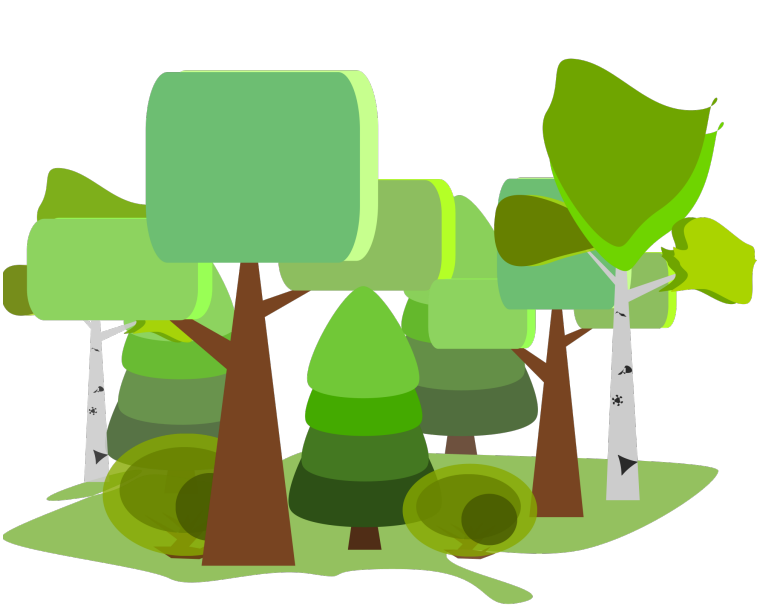 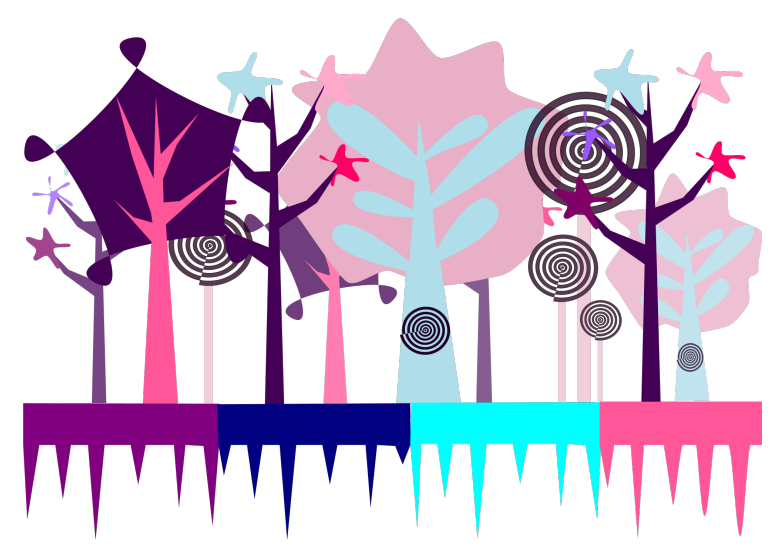 4-5. Spalva. Gradientas
Supažindinimas su spalvų teorija, spalvų ratu, spalvų paletėmis, spalvų reikšmėmis, modeliais https://www.w3schools.com/colors/ 
Formų piešimas ir spalvinimas
Gradiento kūrimas https://design.tutsplus.com/tutorials/quick-tip-how-to-create-gradient-fills-and-on-stroke-in-inkscape--vector-14240 
Gradiento redagavimas ttps://www.youtube.com/watch?v=ZE2OavAoEmg
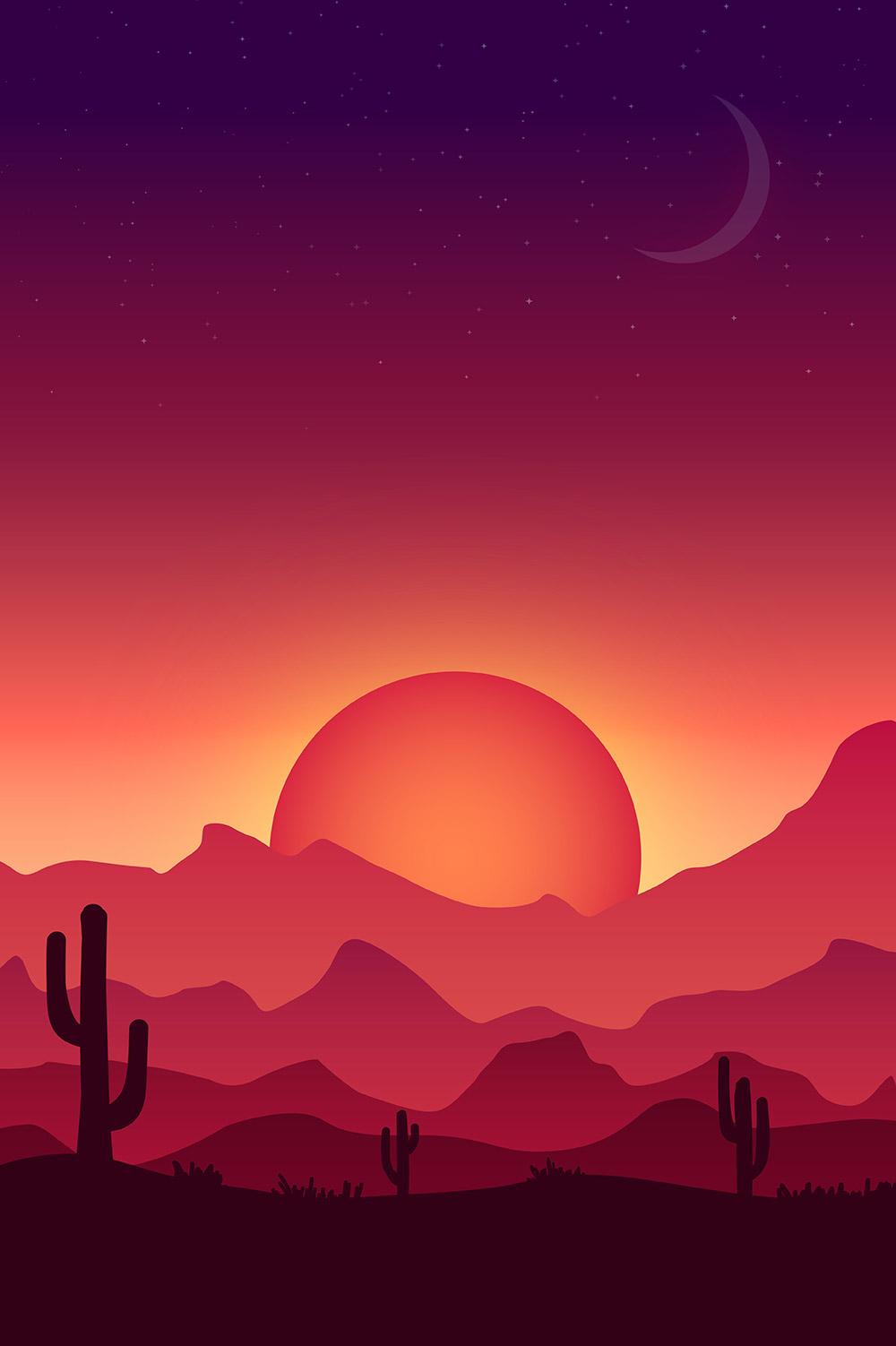 4-5. Užduotis. Peizažas
Su Inkscape programa panaudodami Bezjė ir gradiento įrankius sukurkite peizažą, kuriame nupieškite bent vieną objektą (kaktusą, medį, palmę, švyturį, laivą ir pan.)
4-5. Peizažo kūrimo pavyzdžiai
Pavyzdys1 https://www.youtube.com/watch?v=CxHnDmF8DNs&list=PLqazFFzUAPc5lOQwDoZ4Dw2YSXtO7lWNv&index=60 

Pavyzdys2 https://www.youtube.com/watch?v=SHqi7jXgGCk&list=PLqazFFzUAPc5lOQwDoZ4Dw2YSXtO7lWNv&index=47
4-5. Mokinių darbų pavyzdžiai. Peizažas
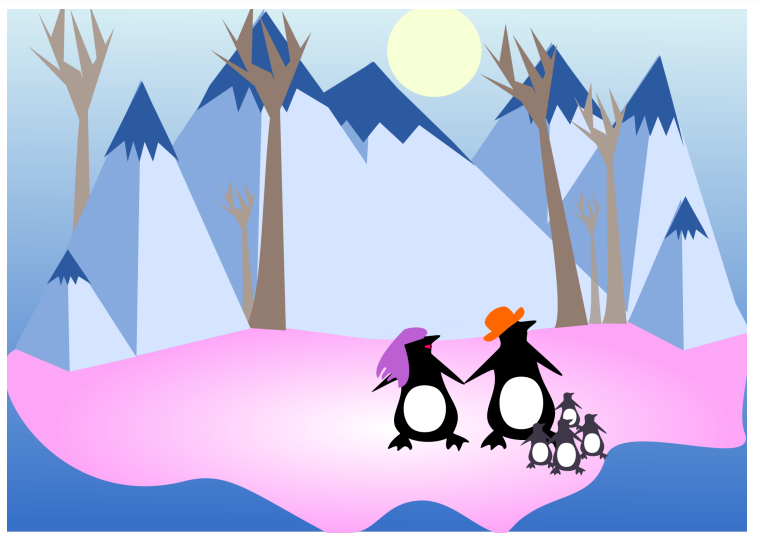 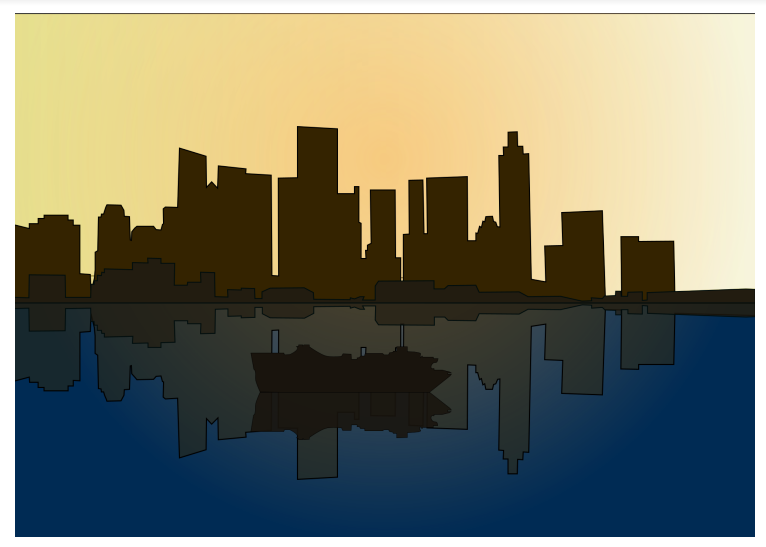 6. Objektų apjungimas ir šešėlio kūrimas
Objektų sujungimas, skirtumas, sankirta, išskyrimas, padalinimas https://inkscape.org/doc/tutorials/advanced/tutorial-advanced.html
Šešėlio kūrimas https://design.tutsplus.com/tutorials/shadows-blurs-and-other-useful-filters-in-inkscape--vector-23219
6. Užduotis. Programų piktogramos
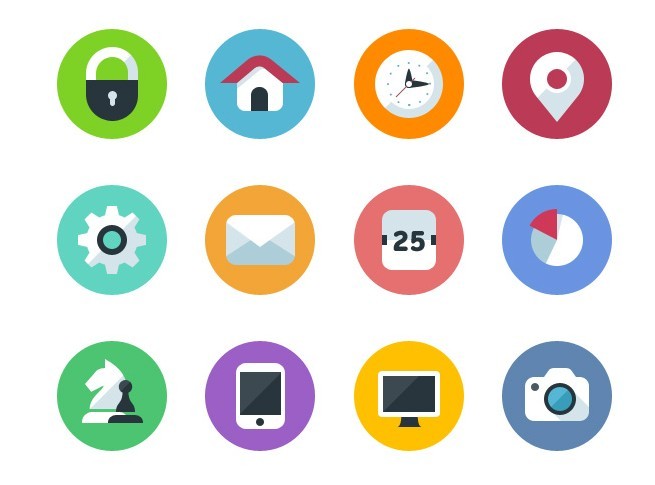 Su Inkscape programa sukurkite tris programų piktogramas (bent viena sudėtinga, bent viena autorinė). Visas piktogramas kurkite vienodo stiliaus ir išdėstykite viename lape.
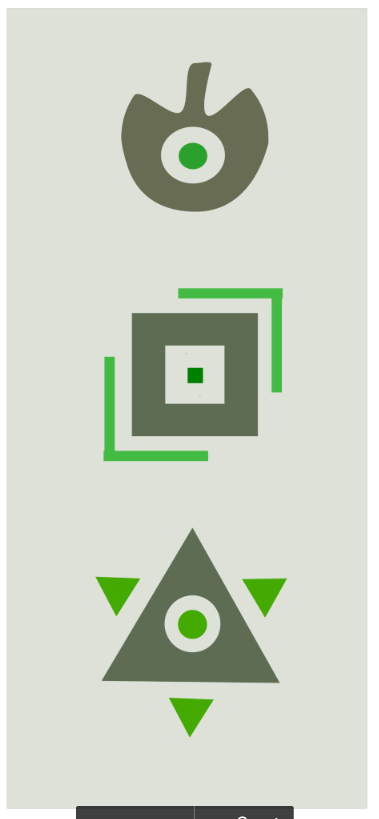 6. Mokinių darbų pavyzdžiai.     Programų piktogramos
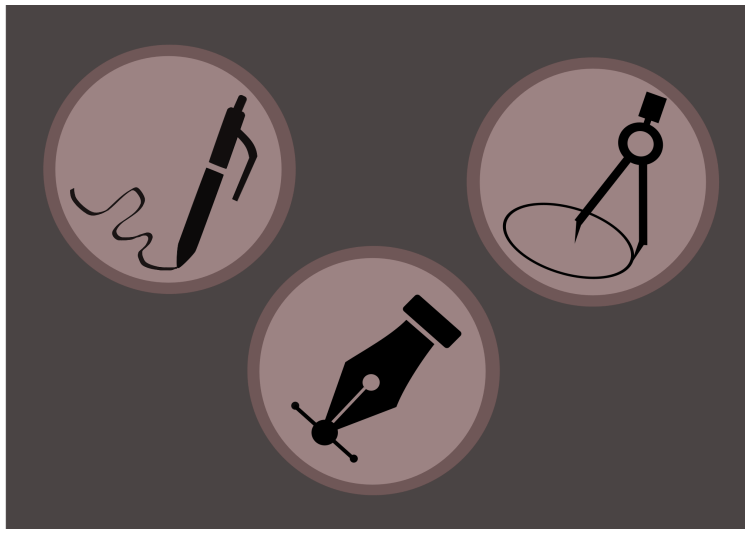 7-8. Bezjė kreivė ir tekstas
Bezjė kreivės piešimas 
Koregavimashttps://www.youtube.com/watch?v=4dI4lD3ievI

Teksto kūrimas
Teksto koregavimas
Teksto dėjimas ant kreivėshttps://www.youtube.com/watch?v=W9y_D90L8Johttps://inkscape.org/doc/tutorials/advanced/tutorial-advanced.html
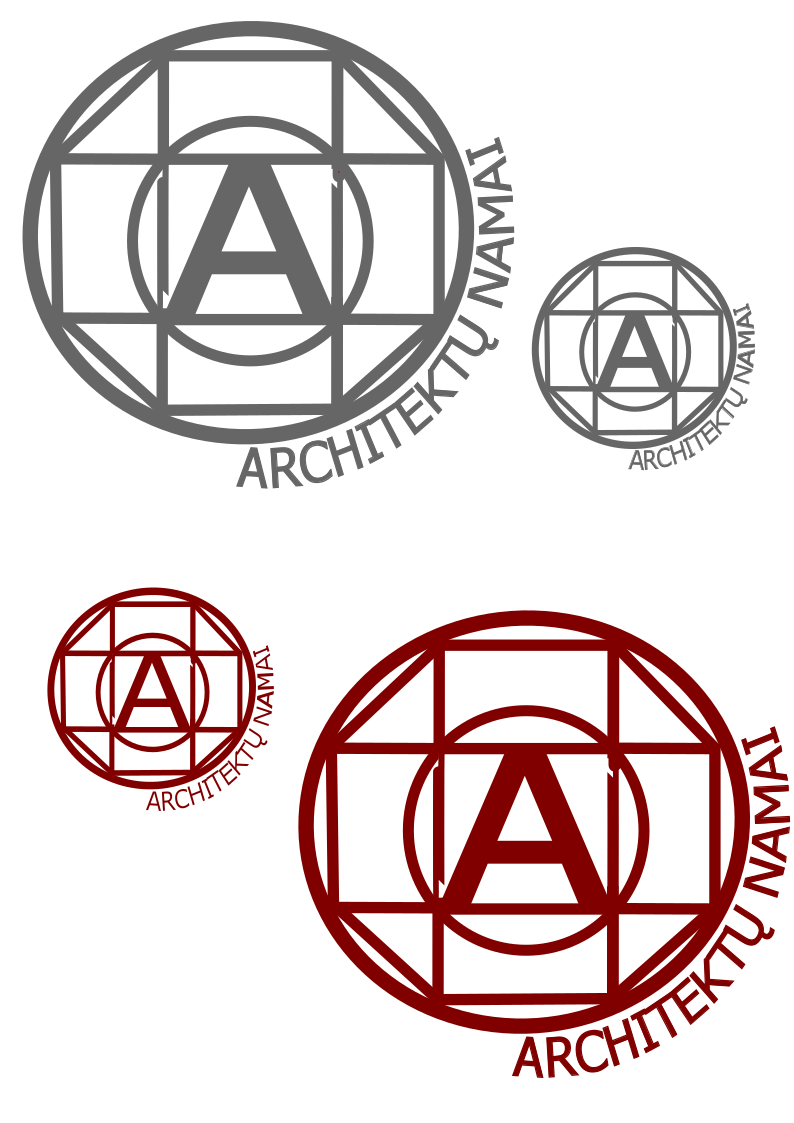 7-8. Užduotis. Logotipas
Su Inkscape programa sukurkite firmos, organizacijos, įmonės, įstaigos, įvykio ženklą. Viename lape pateikite spalvotą ir nespalvotą, didesnį (~100 mm aukščio) ir mažesnį (~30 mm aukščio) variantus.
7-8. Mokinių darbų pavyzdžiai. Logotipai
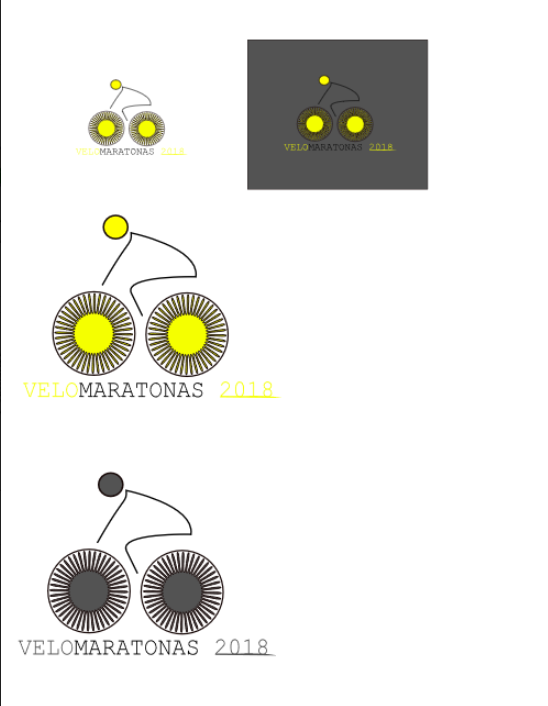 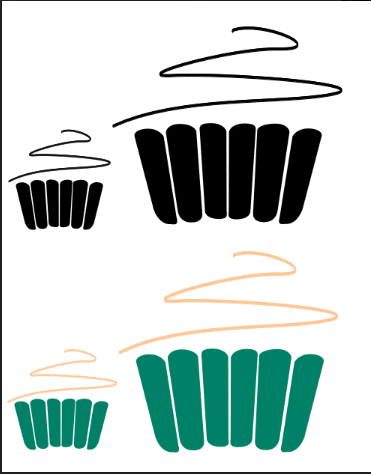 9-10. Kompozicija
Trumpai mokinius supažindinkite su svarbiausiais grafinio dizaino elementais:
kompozicija, 
formos ir erdvės panaudojimą, 
kuriamo objekto elementų simetriją ir asimetriją, 
maketo stilių, 
tankį ir kontrastą, 
objektų tarpusavio derinimą.
Panaginėkite kelis skrajučių maketų pavyzdžius.
9-10. Užduotis. Skrajutė
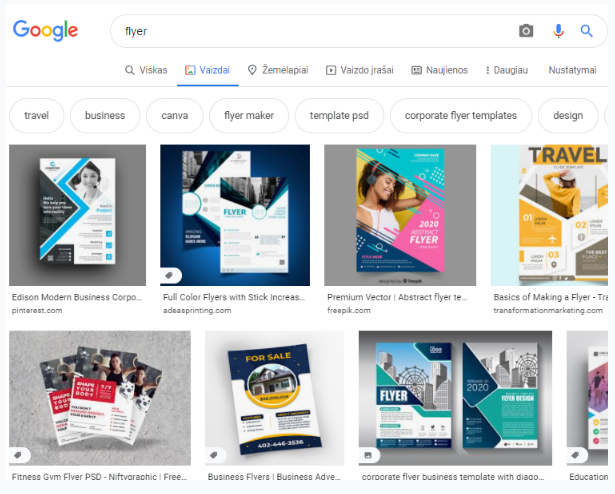 Su Inkscape programa pagal pasirinktą maketą sukurkite/atkartokite skrajutę (flyer).
Pateikite ir darbą, ir originalą. Darbe kai kurios detalės gali skirtis nuo originalo.
9-10. Mokinių darbų pavyzdžiai. Skrajutė
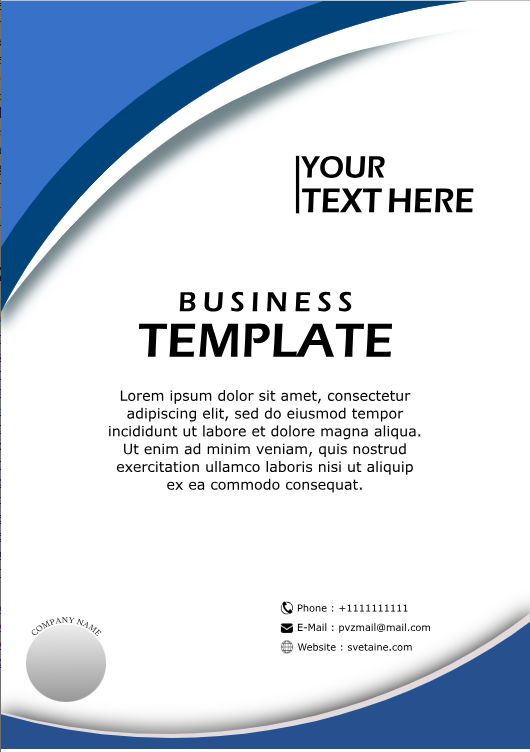 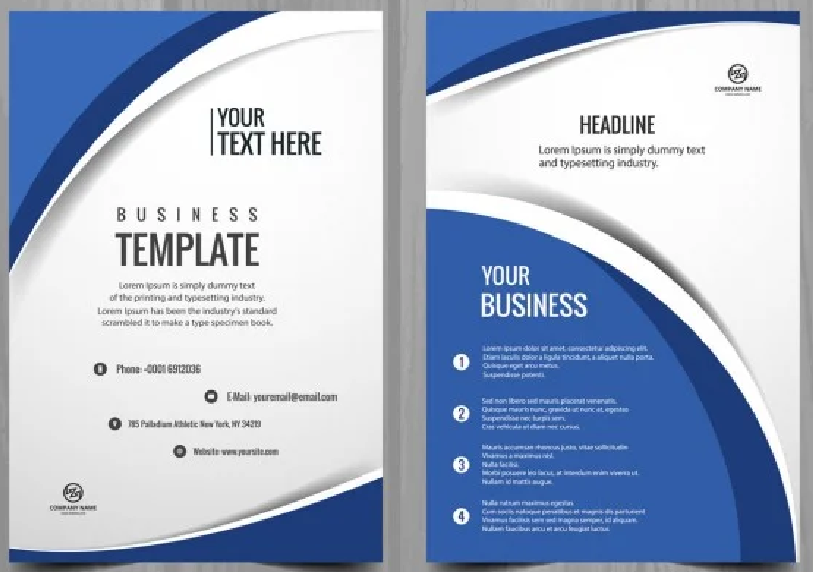 Mokinio darbas
Pasirinktas šablonas
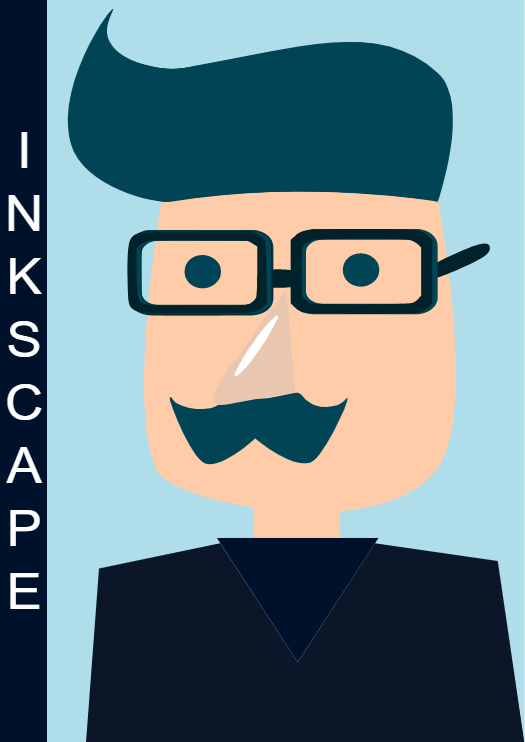 11. pamoka
Laisva tema
11. Mokinių darbų pavyzdžiai
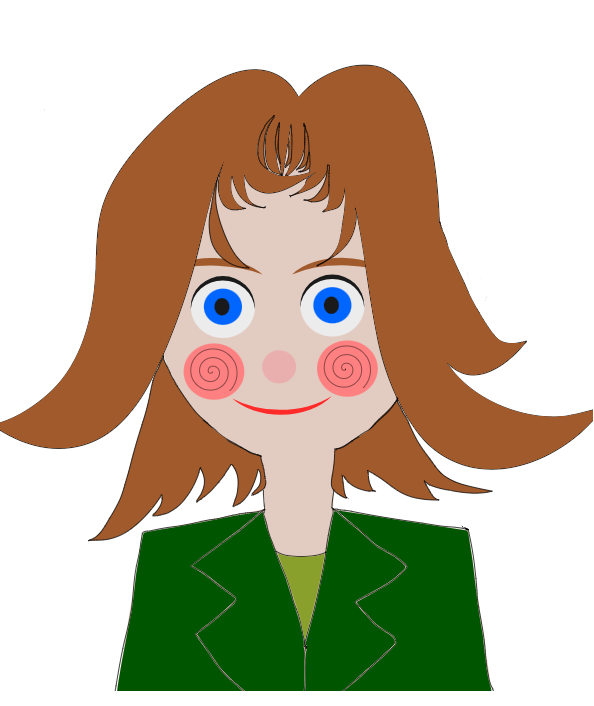 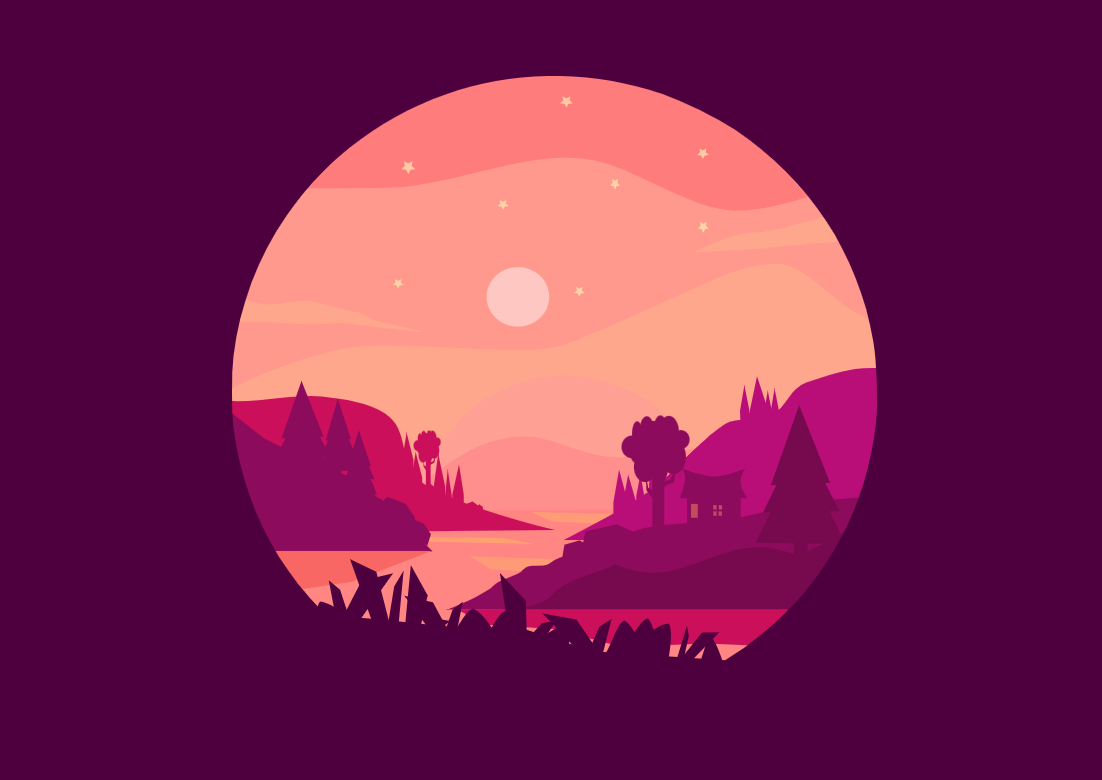